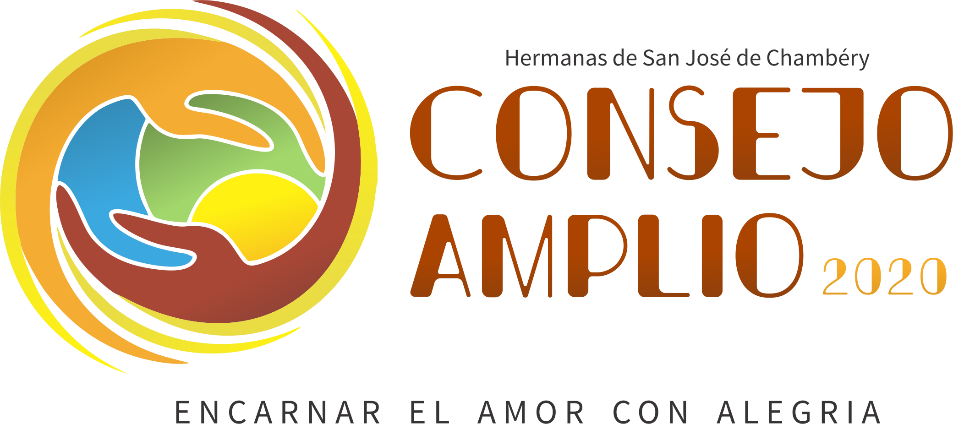 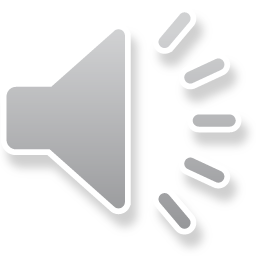 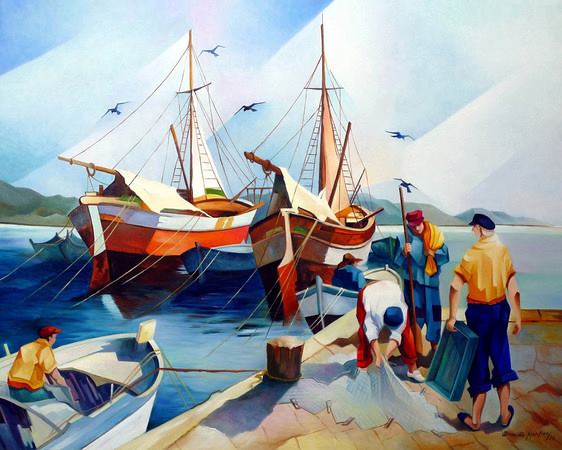 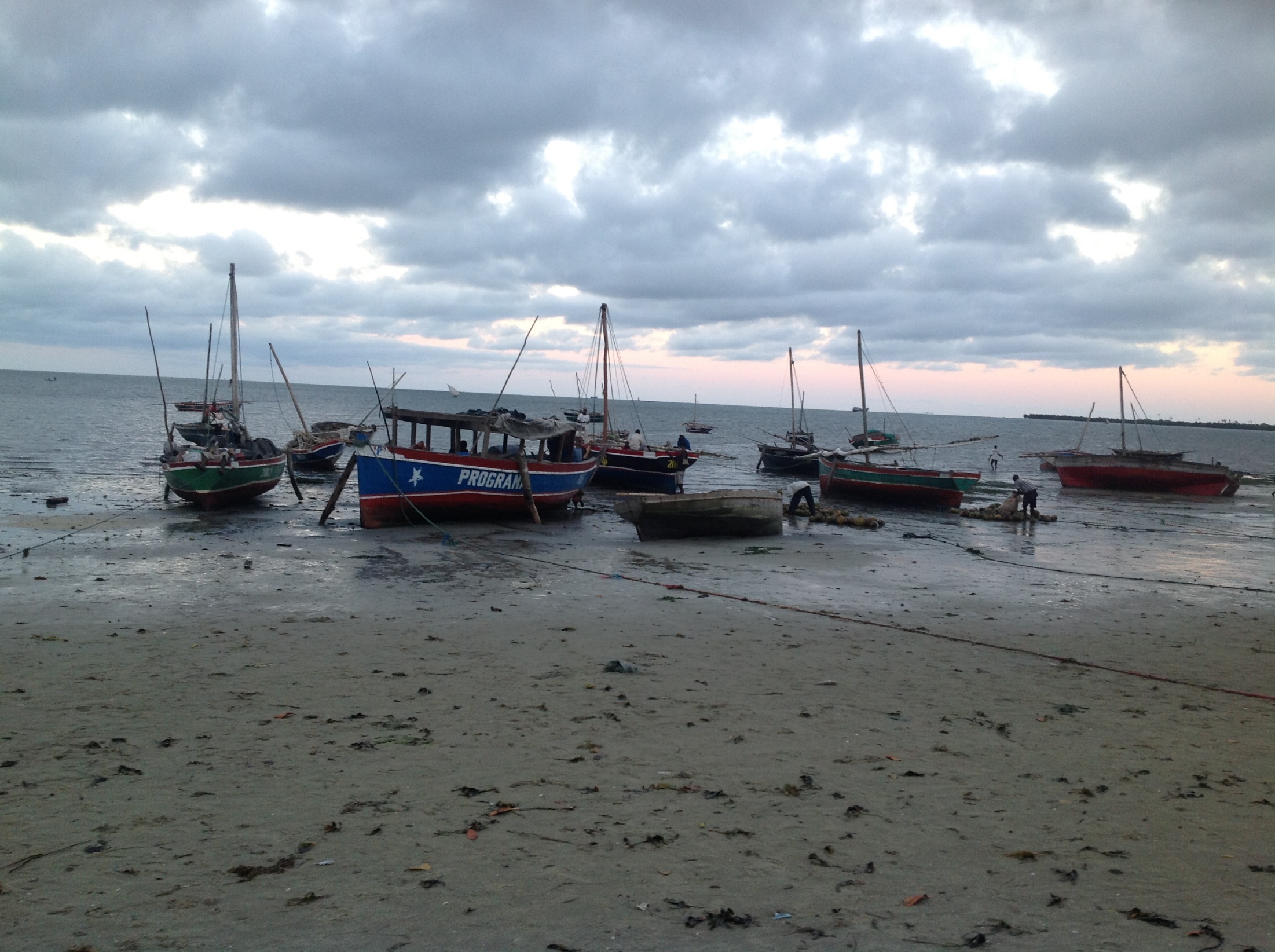 Tu has venido a la orilla
Tu te abeiraste da praia 
Lord, when you came to the seashore,
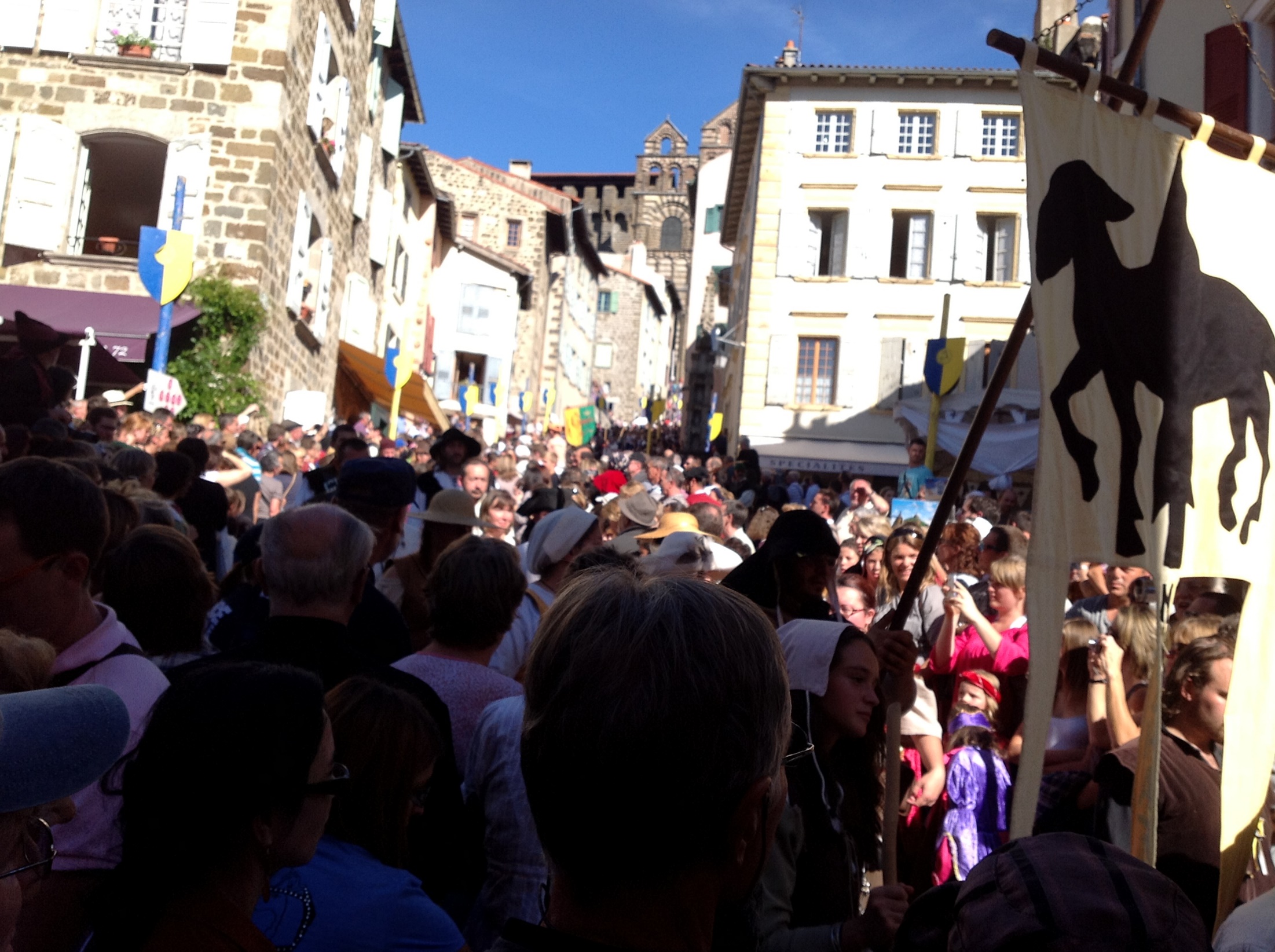 No has buscado a sabios, ni a ricos 
Não buscate nem sábios, nem ricos
You weren’t seeking the wise or the wealthy
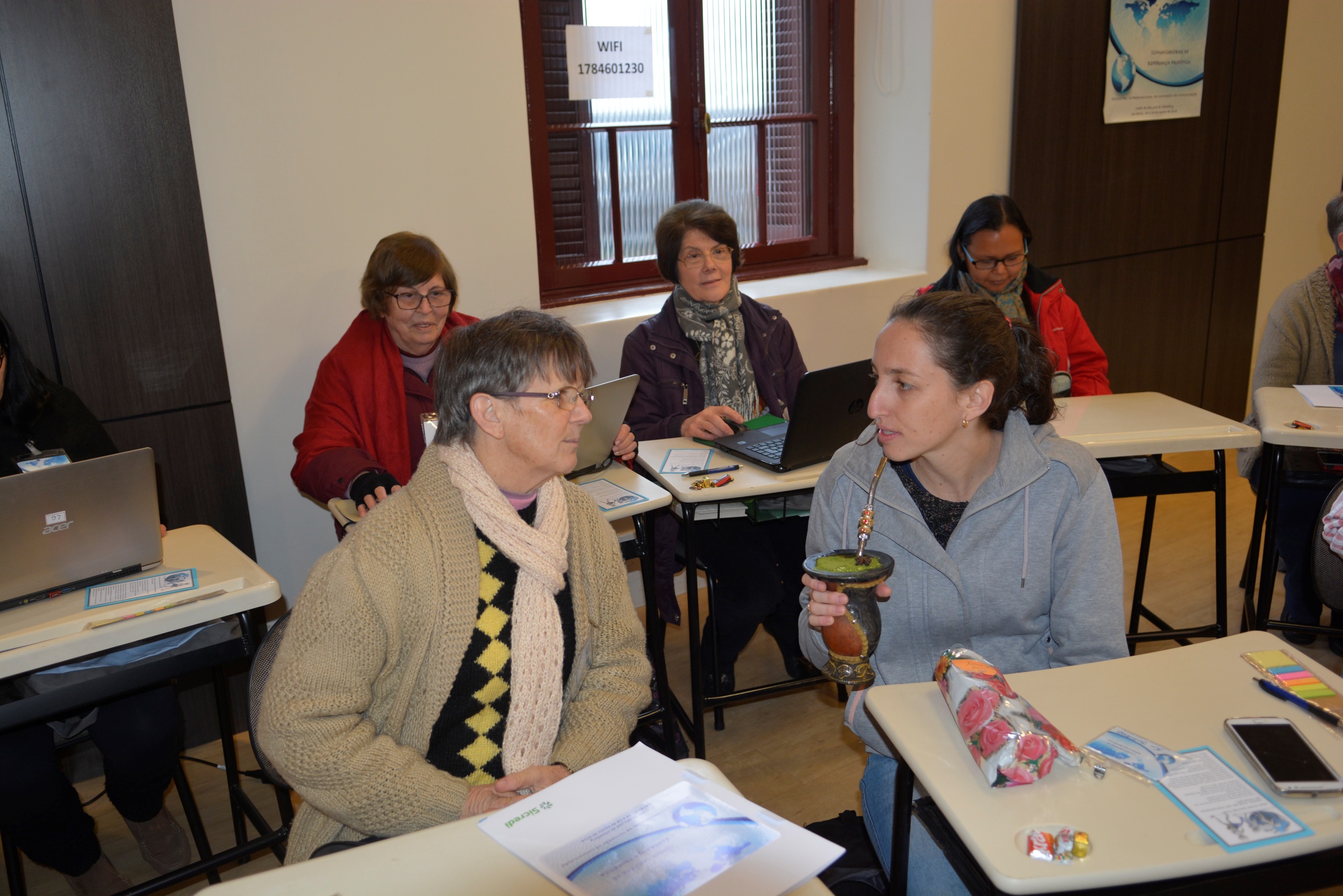 Tan solo quieres que yo te siga
Somente queres que eu te siga
But only asking that I might follow.
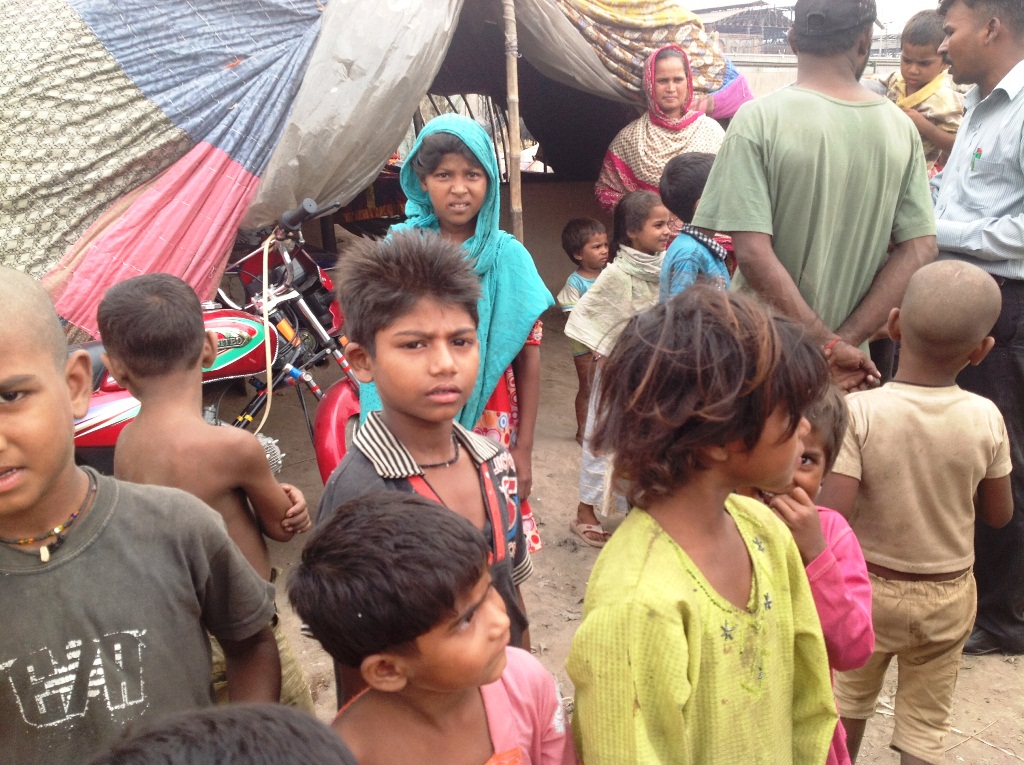 Señor, me has mirado a las ojos 
Senhor, Tu me olhaste nos olhos
O Lord, in my eyes you were gazing
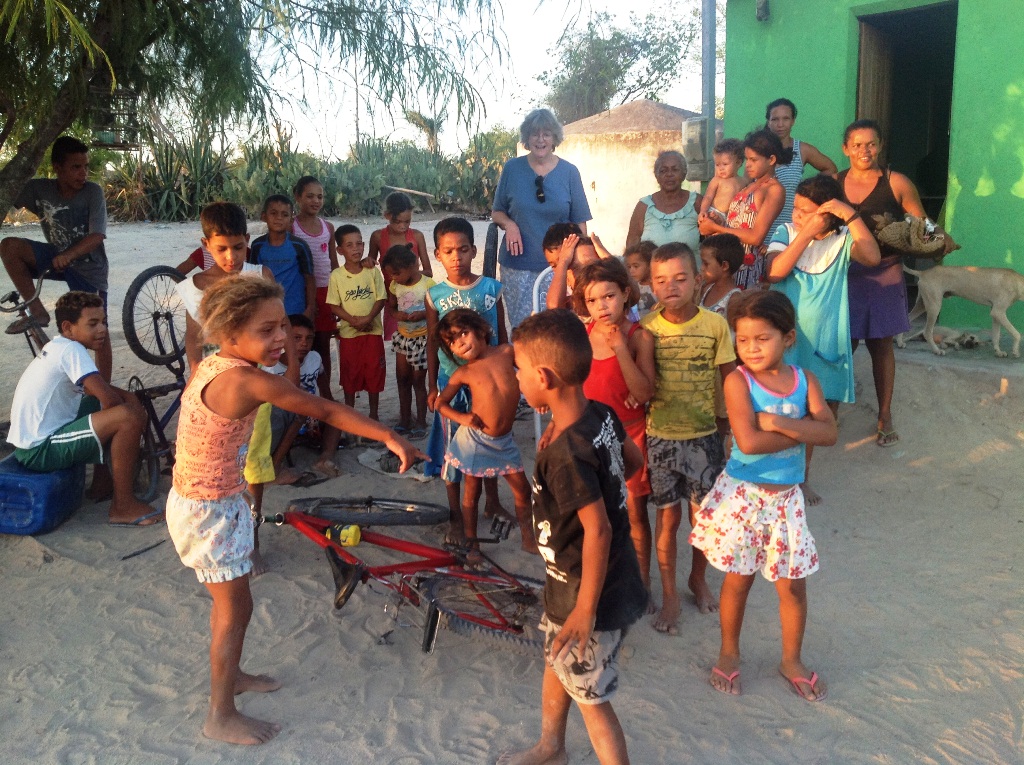 Soriendo, has dicho mi nombre
A sorrir, pronunciaste meu nome
Kindly smiling my name you were saying
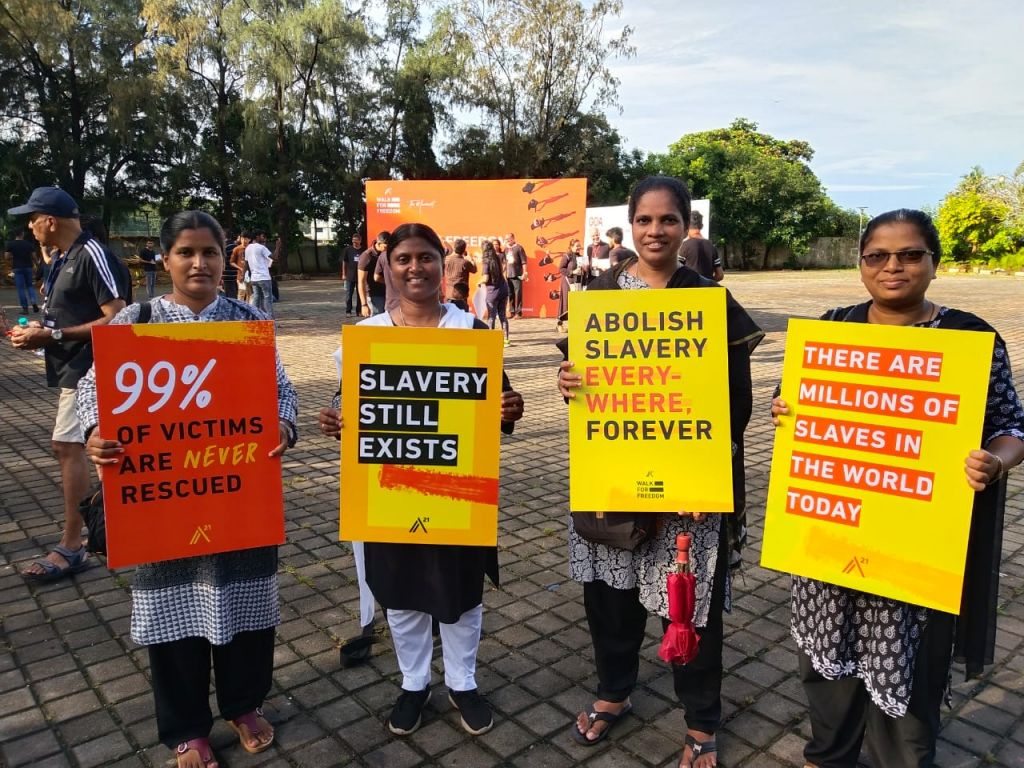 En la arena, he dejado mi barca
Lá na praia, Eu deixei o meu barco
All I treasured, I have left on the sand there
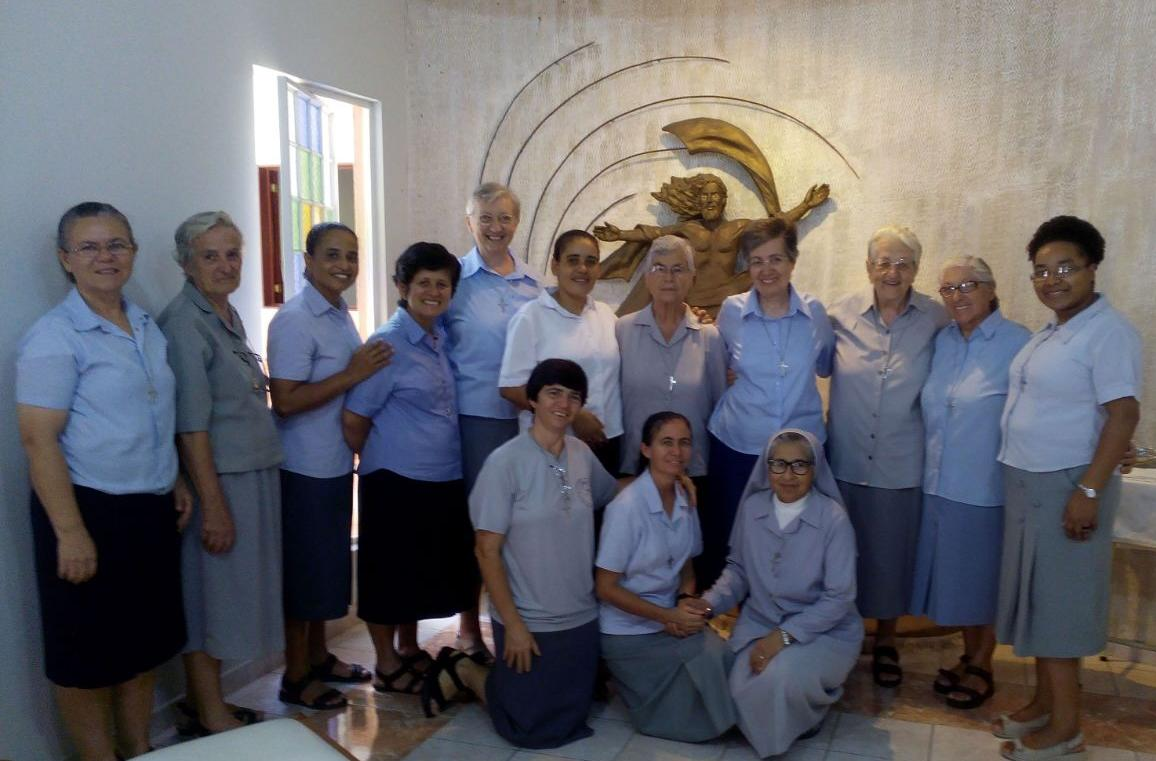 Junto a ti, buscare outro mar
Junto a Ti, buscarei outro mar
Close to you, I will find other seas
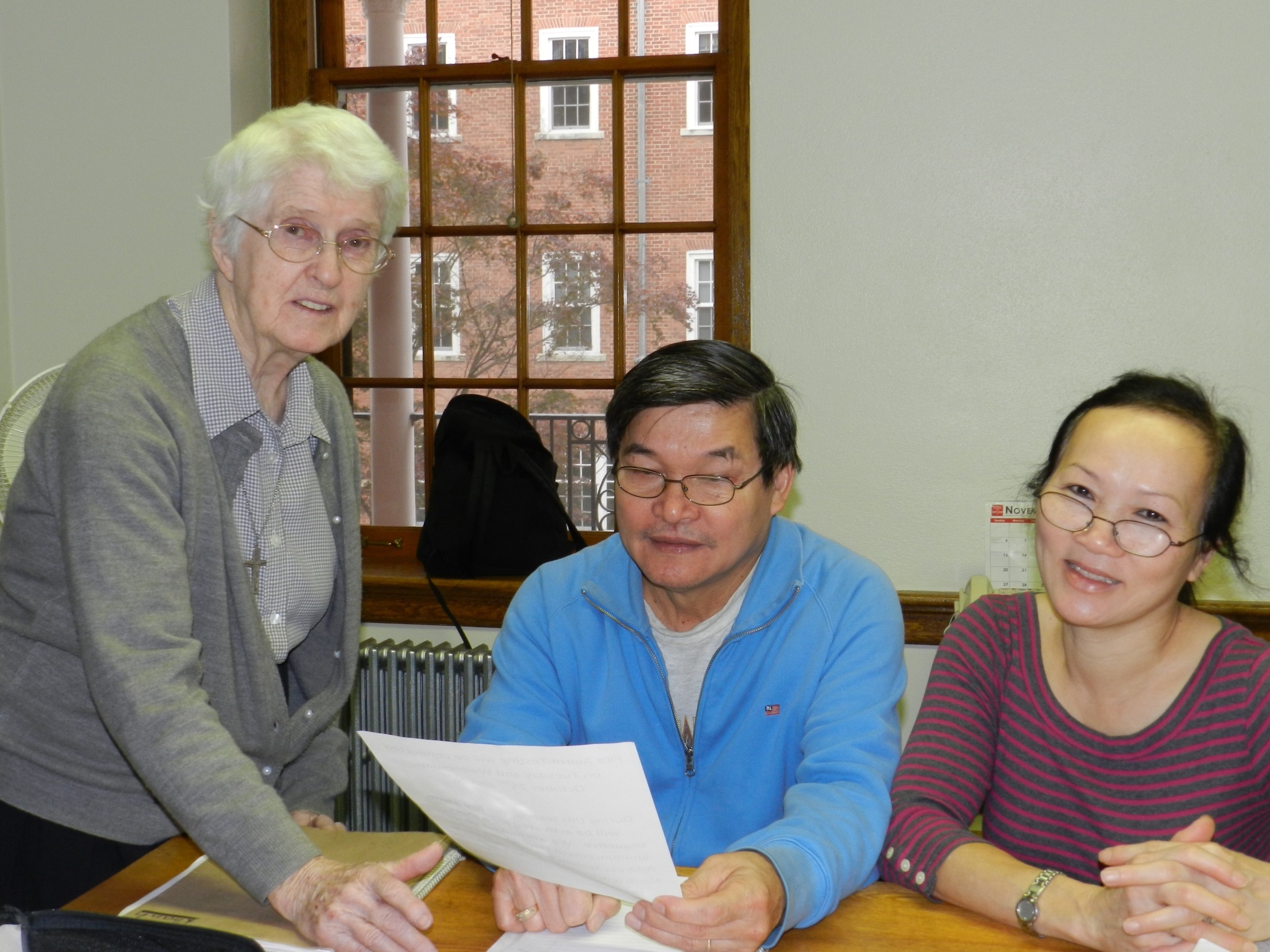 Tu sabes bien que lo que tengo
Tu sabes bem que em meu barco
Lord, you knew what my boat carried
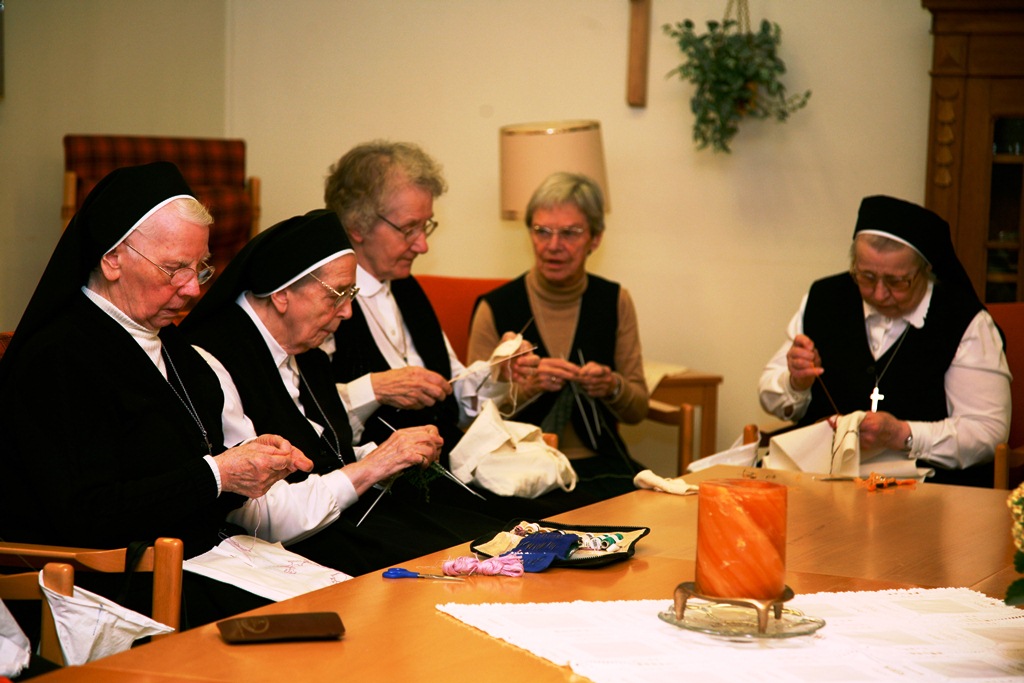 En mi barca no hai oro ni plata 
Eu não tenho espadas nem ouro 
Neither money nor weapons for fighting
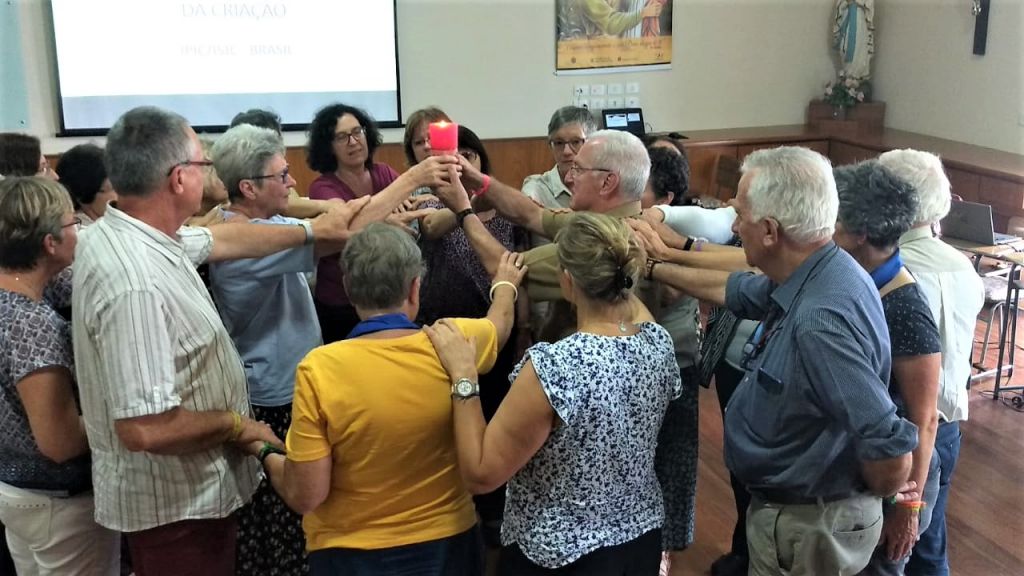 Tan solo redes y mi trabajo
Somente redes e o meu  trabalho
But nets for fishing my daily labor
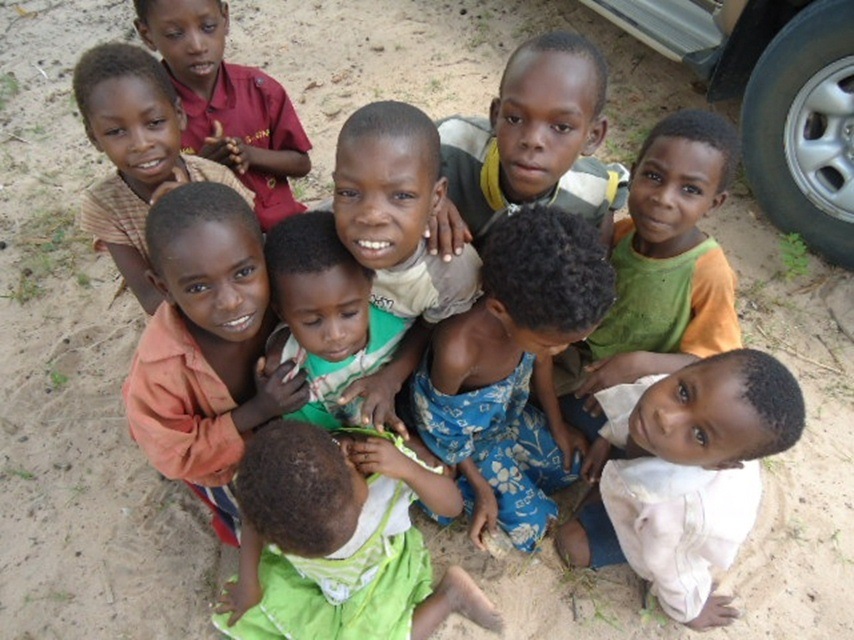 Señor, me has mirado a las ojos 
Senhor, Tu me olhaste nos olhos
O Lord, in my eyes you were gazing
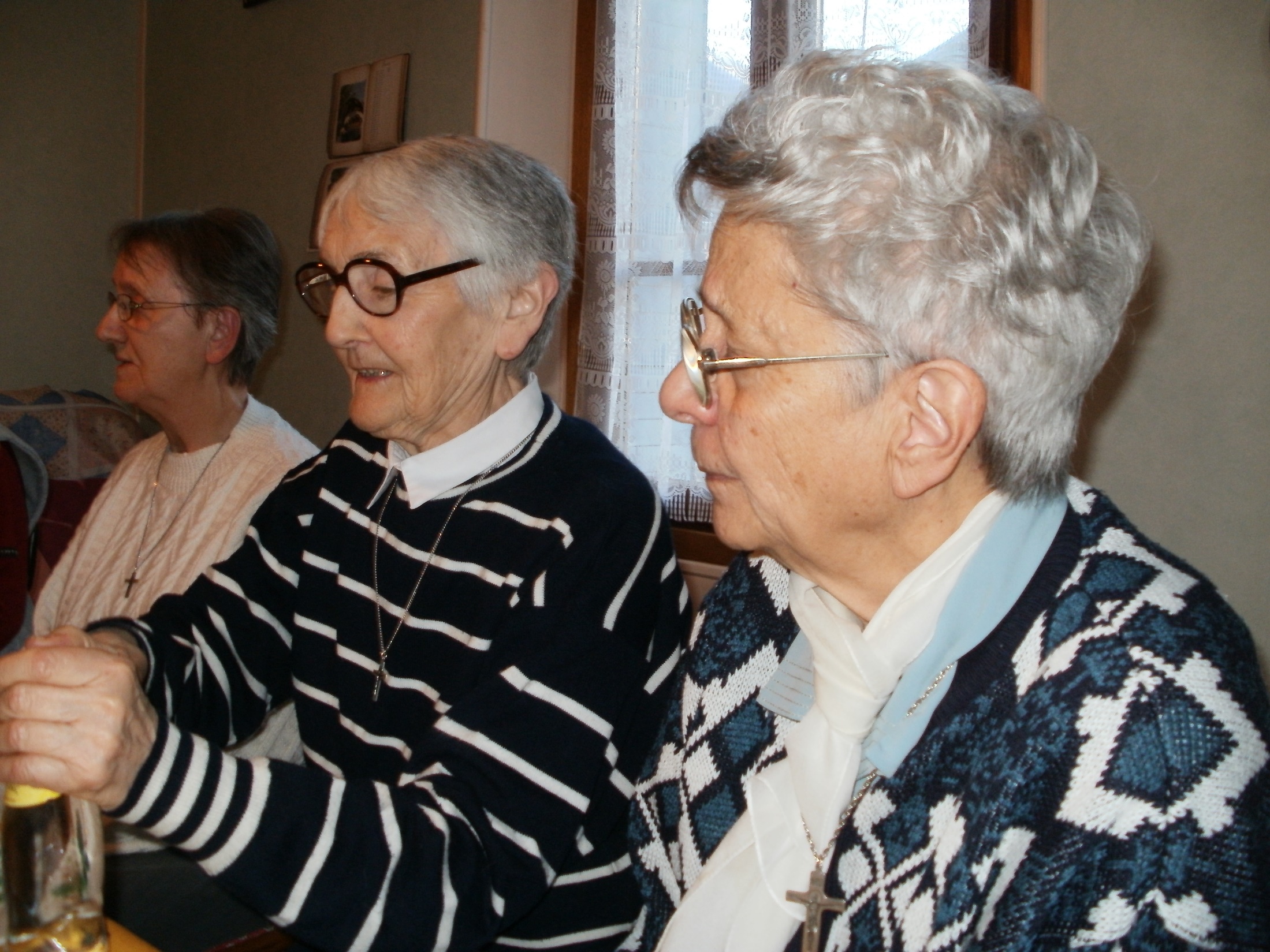 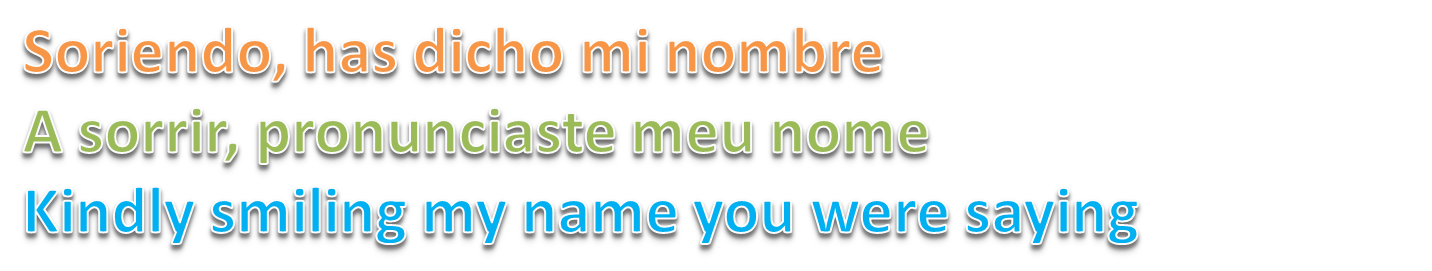 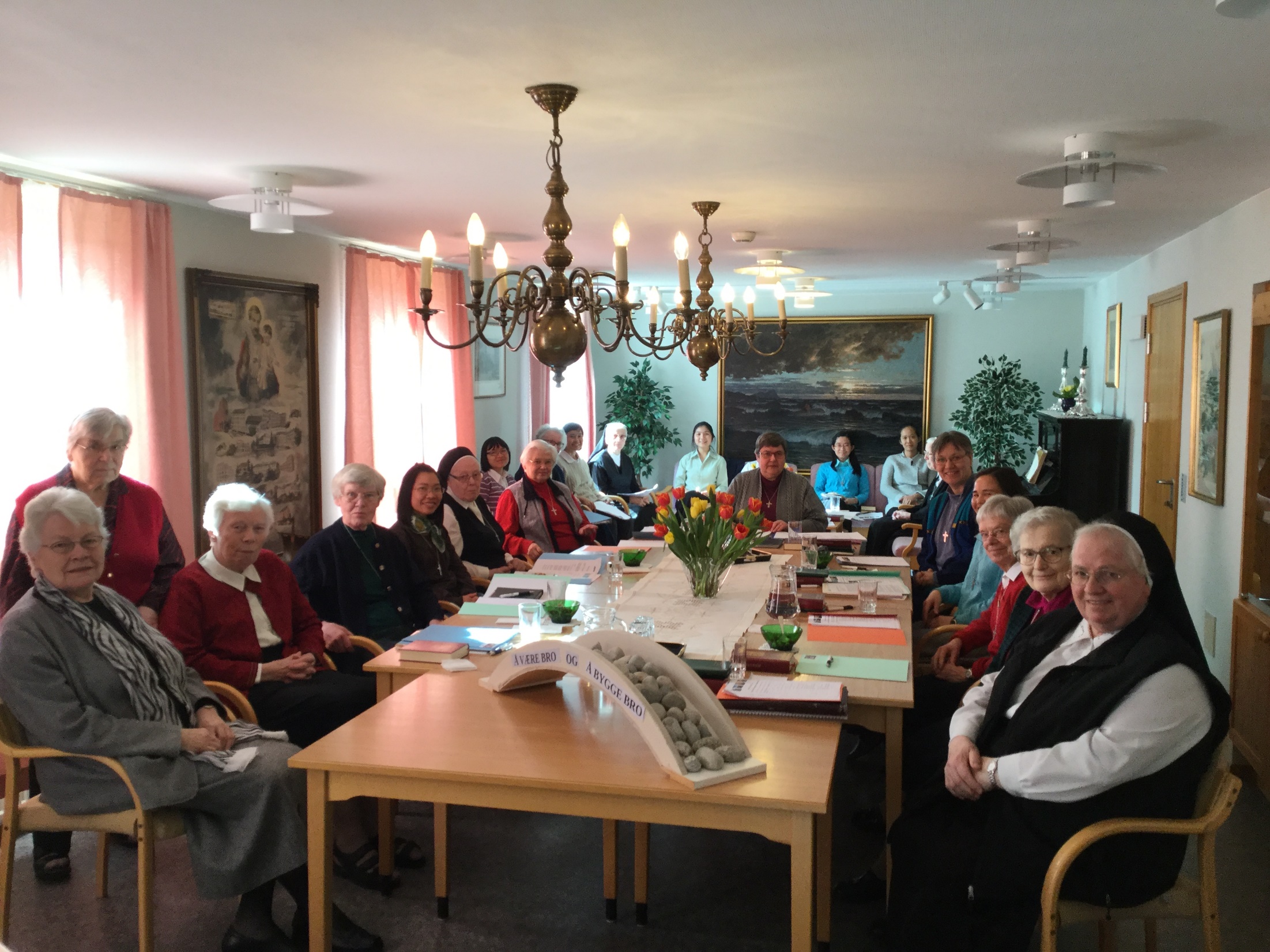 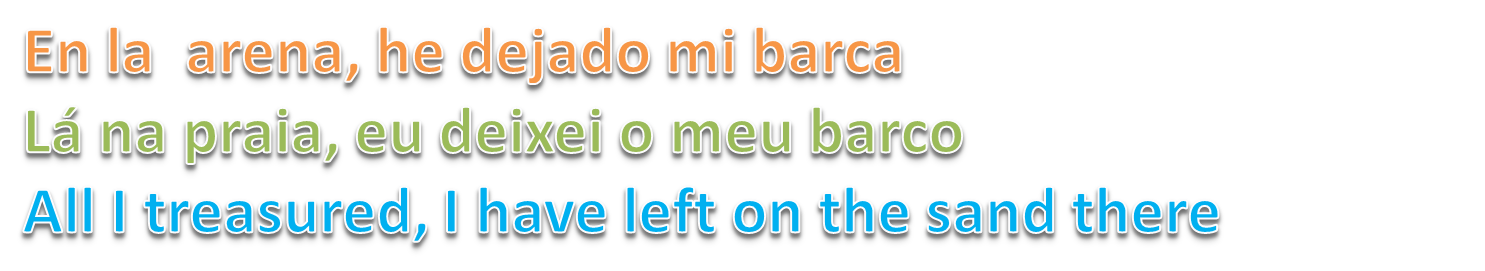 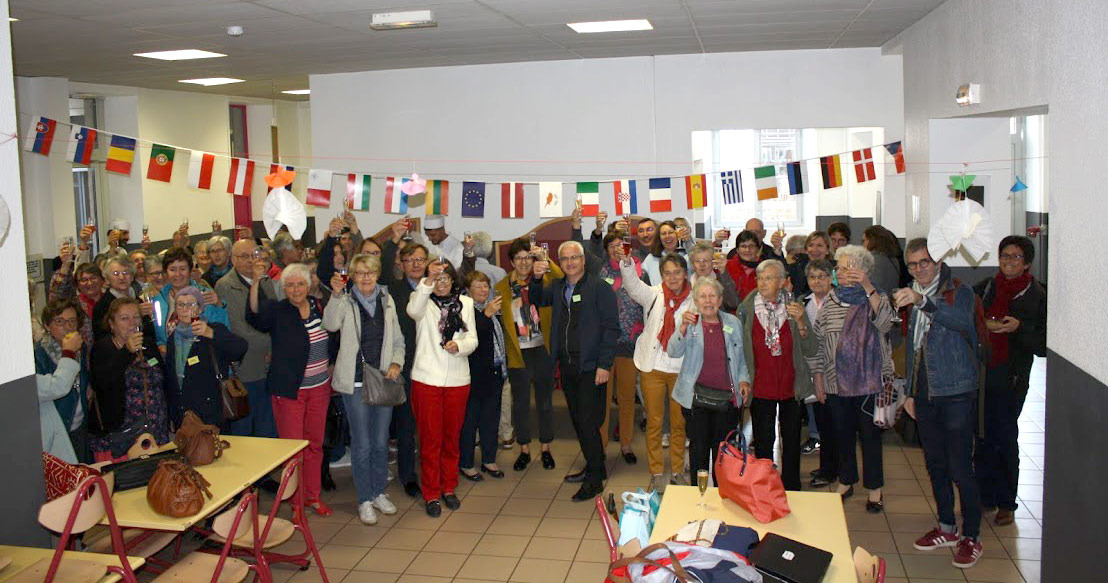 Junto a ti buscare outro mar
Junto a Ti, buscarei outro mar.
Close to you, I will find other seas.
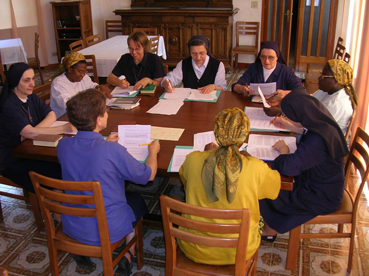 Tu necessitas mis manos
Tu, minhas mãos solicitas
Lord, send me where you would have me
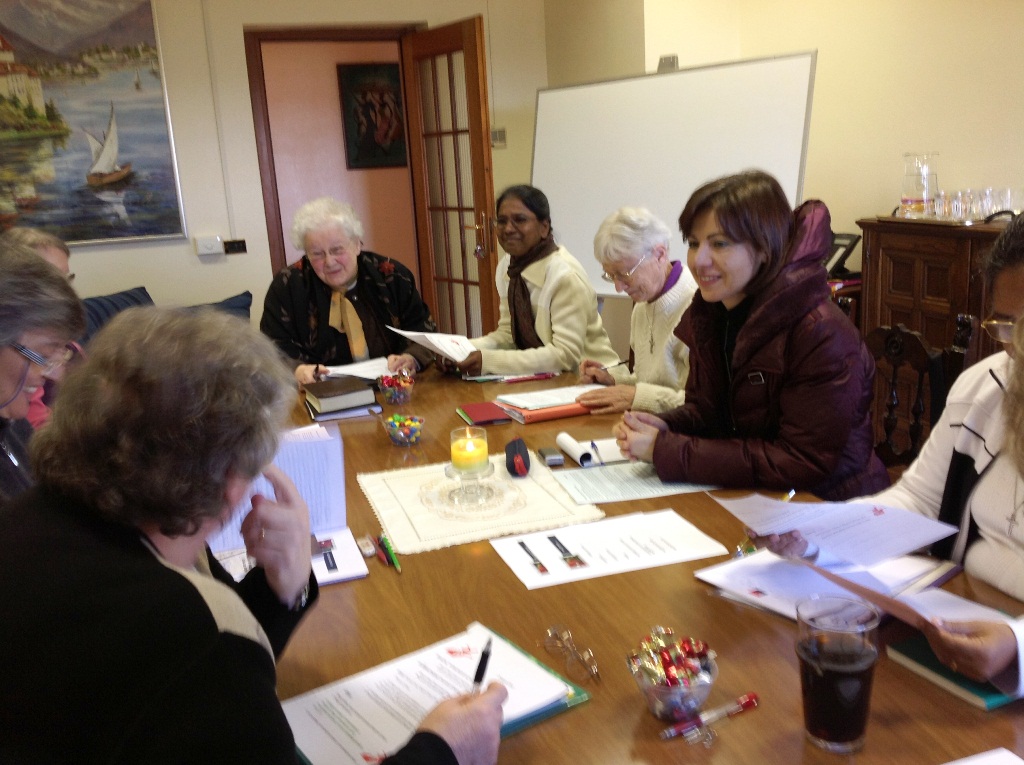 Mis cansancios que a otros descansen
Meu cansaço que outros descansem
To a village, or heart of the city
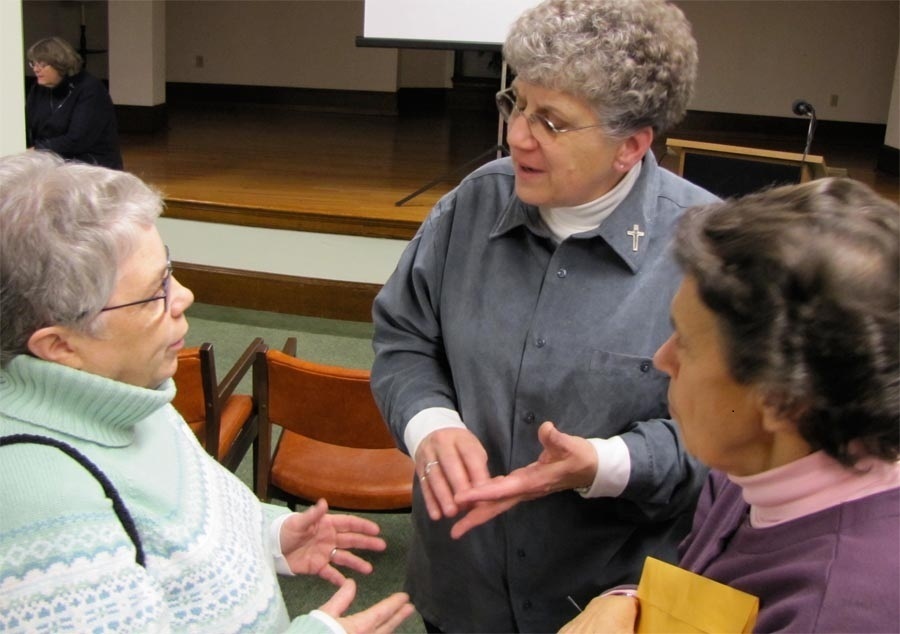 Amor que quiera seguir amando
Amor que almeja seguir amando
I will remember that you are with me
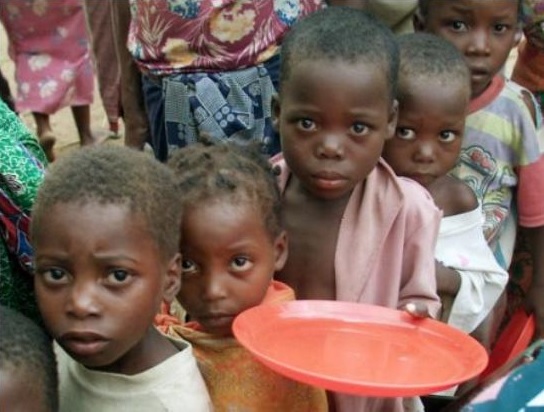 Señor, me has mirado a las ojos 
Senhor, Tu me olhaste nos olhos
O Lord, in my eyes you were gazing
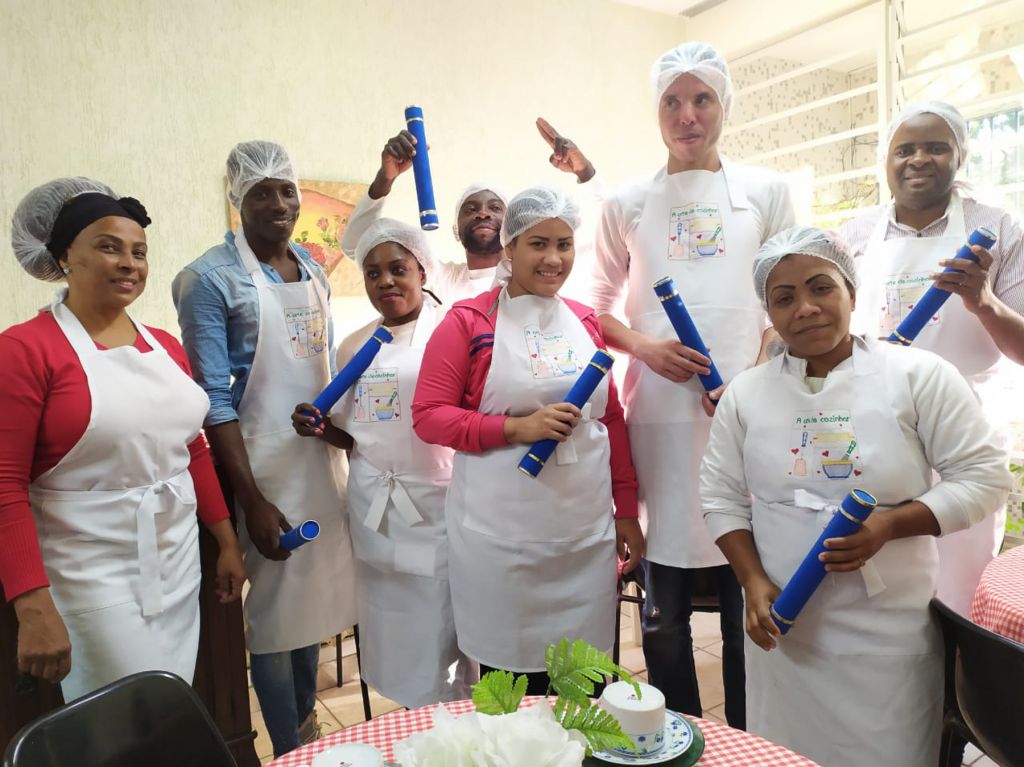 Soriendo, has dicho mi nombre
A sorrir, pronunciaste meu nome
Kindly smiling my name you were saying
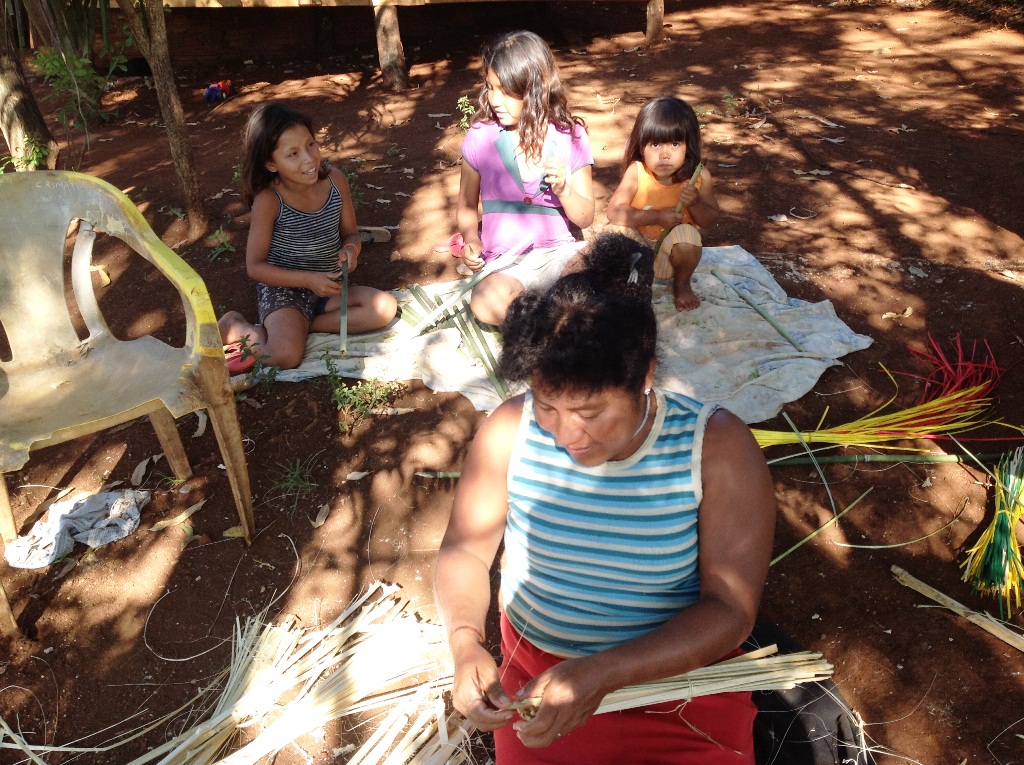 En la  arena, he dejado mi barca
Lá na praia, eu deixei o meu barco
All I treasured, I have left on the sand there
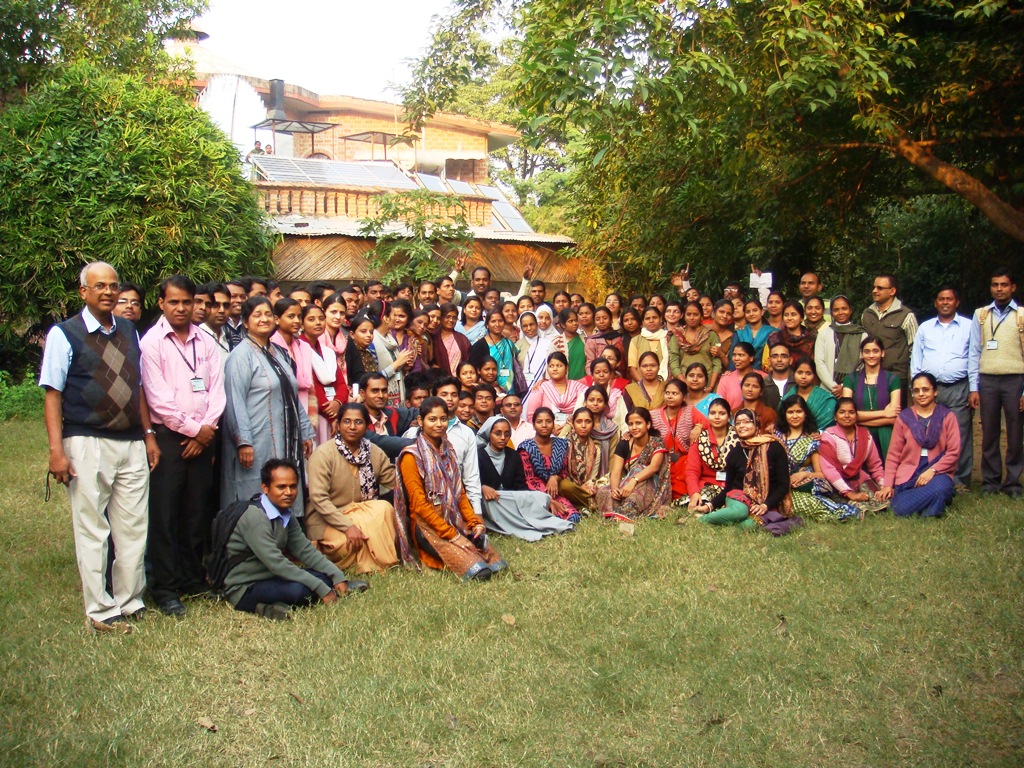 Junto a ti, buscare outro mar
Junto a Ti, buscarei outro mar
Close to you, I will find other seas
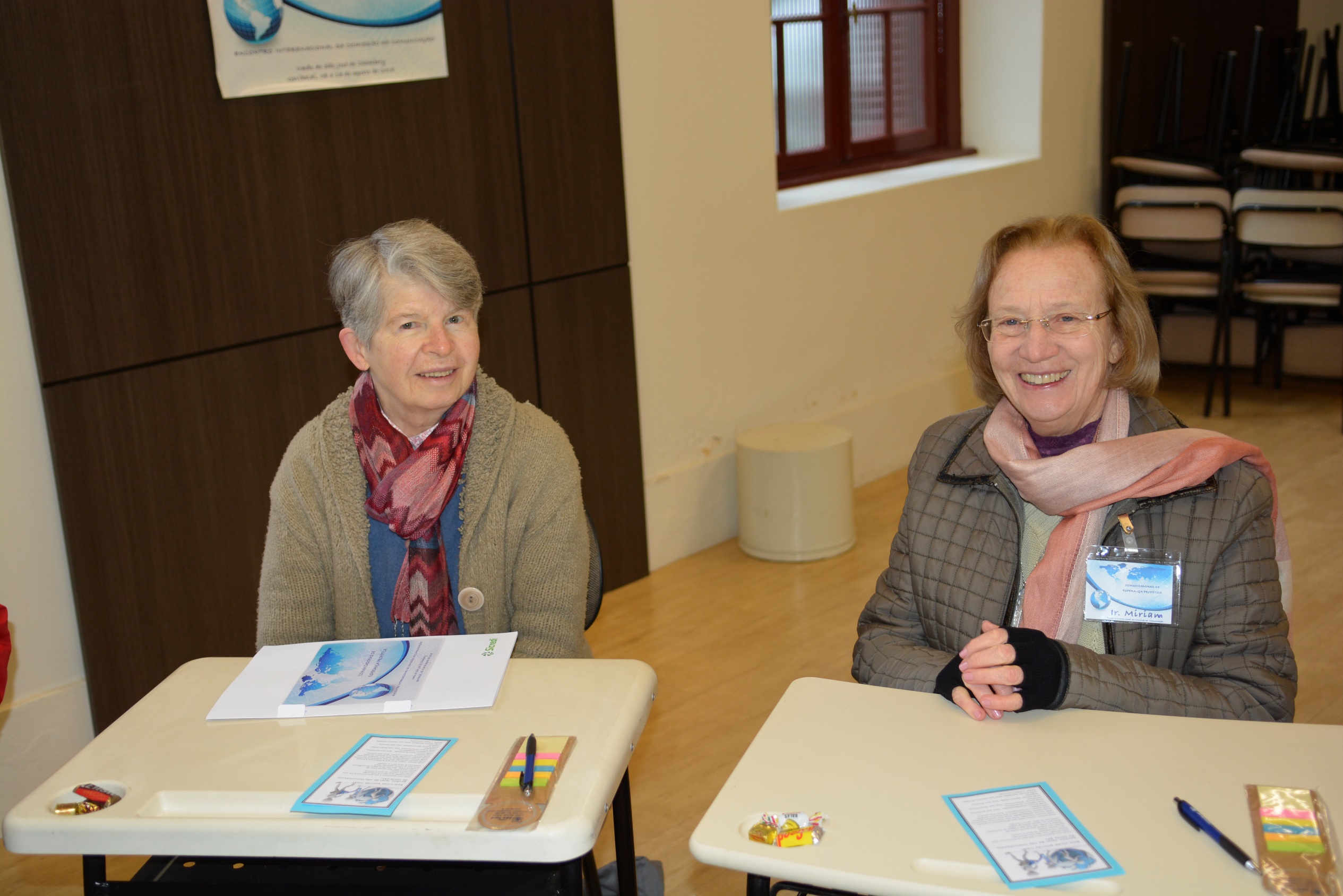 Tu, pescador de otros mares
Tu, pescador de outros lagos
Toi le pêcheur d’autres mers
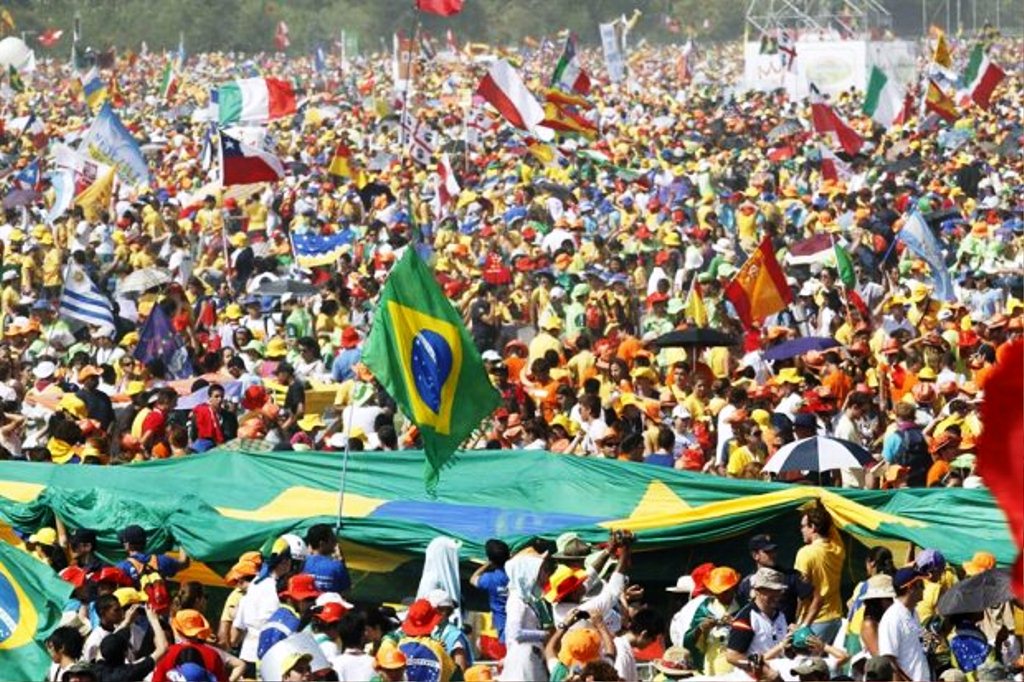 Ansia eterna de almas que esperam
Ânsia eterna de almas que esperam
Désir eternel des âmes em attente
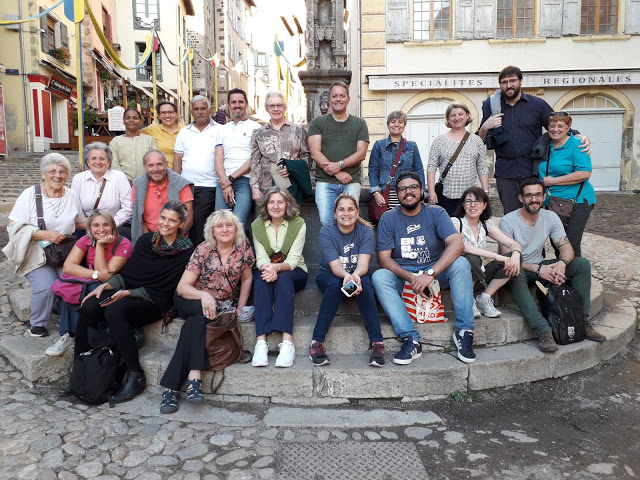 Amigo bueno que asi me llamas
Bondoso amigo, assim me chamas
Tu es un bom ami. C’est ainsi que tu m’appelles
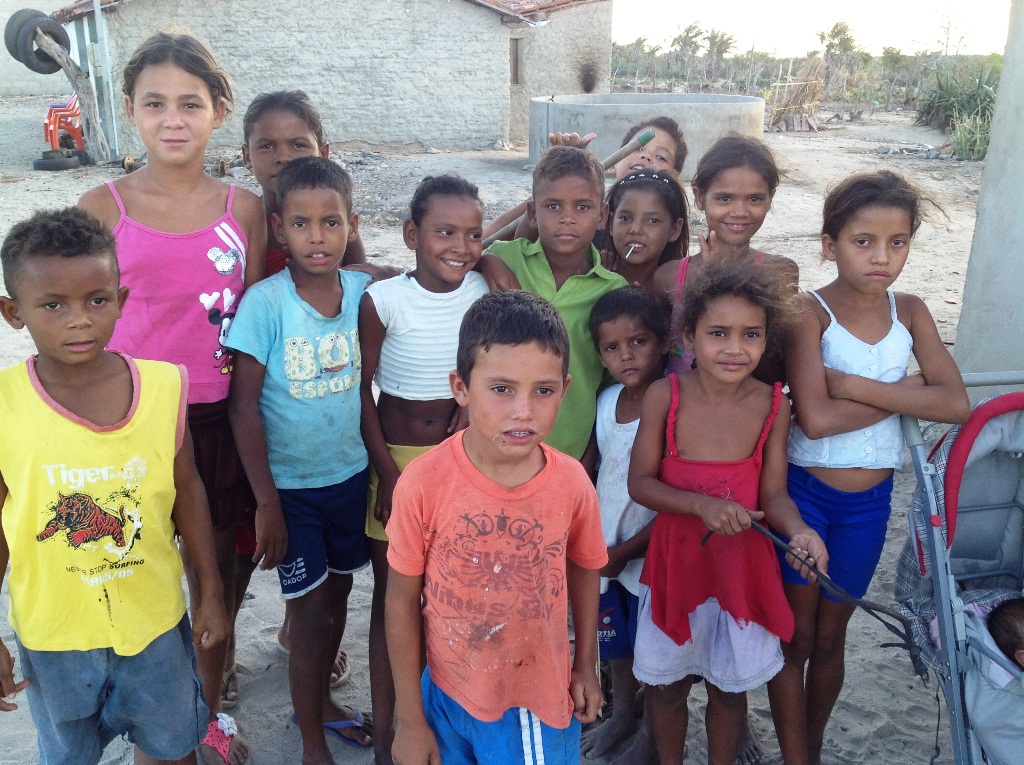 Señor, me has mirado a las ojos 
Senhor, Tu me olhaste nos olhos
O Lord, in my eyes you were gazing
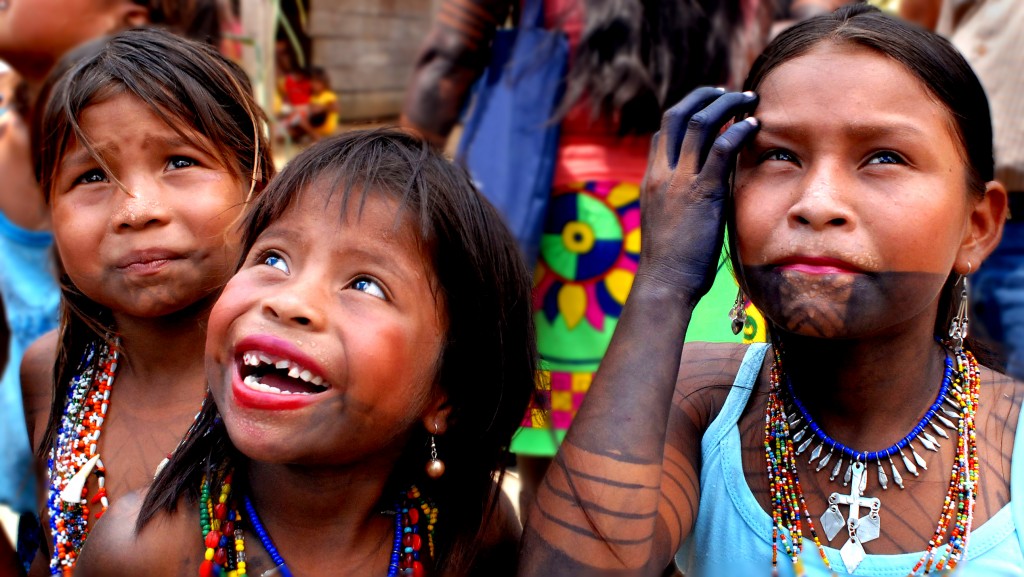 Soriendo, has dicho mi nombre
A sorrir, pronunciaste meu nome
Kindly smiling my name you were saying
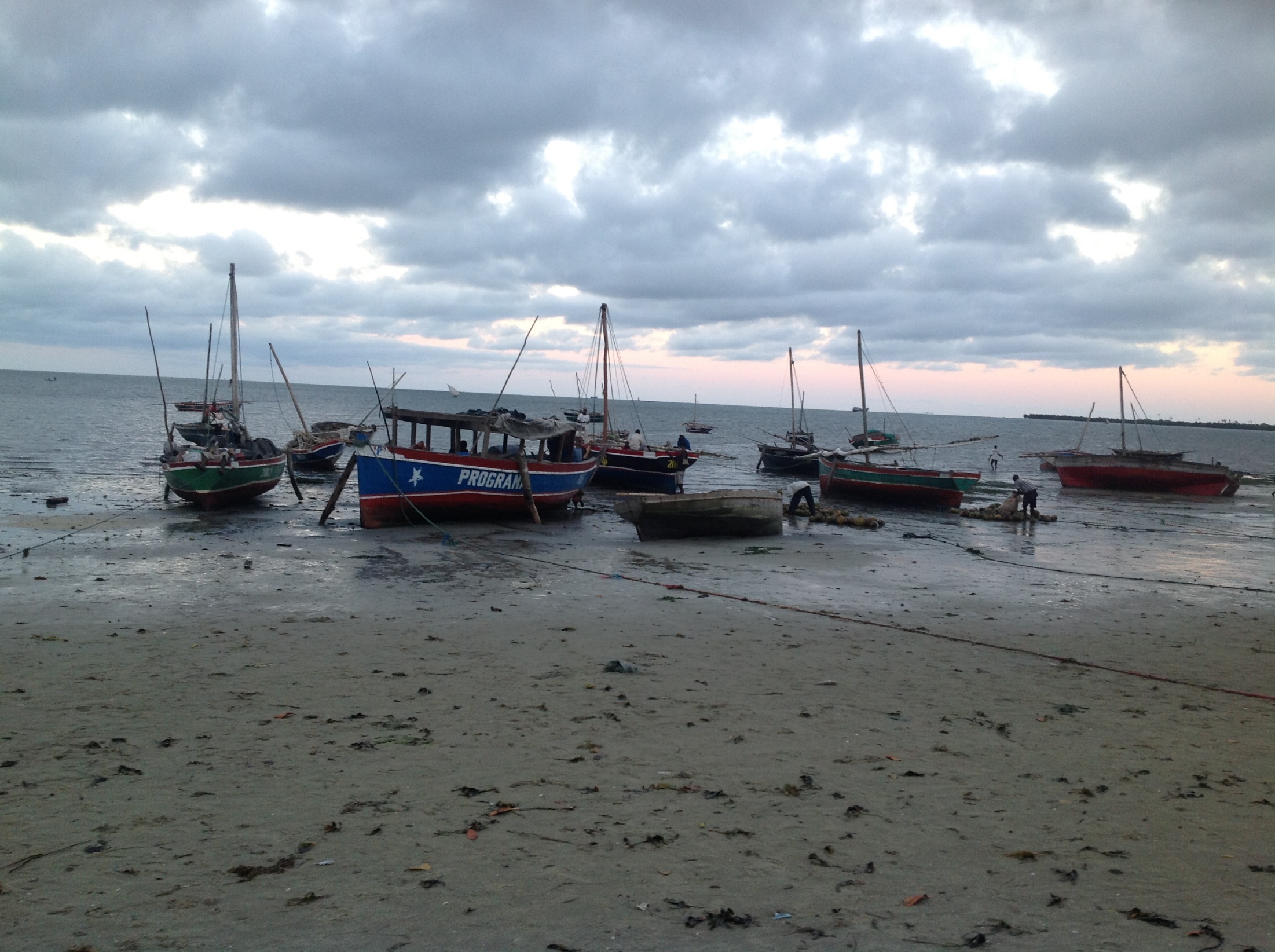 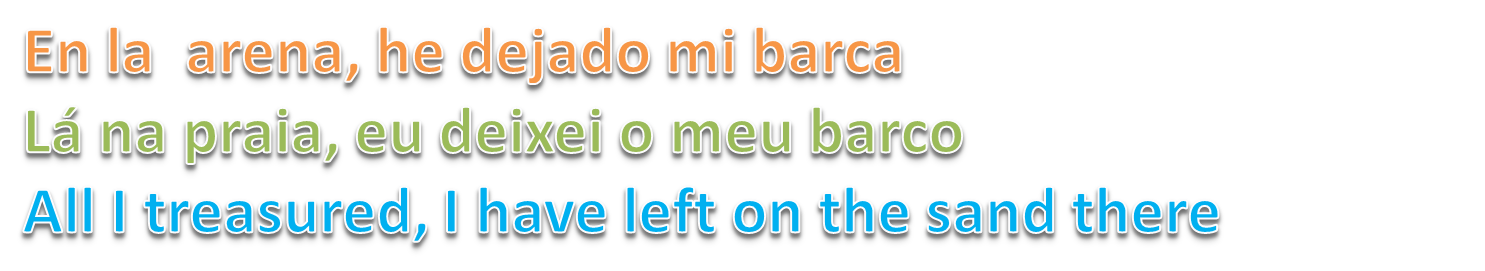 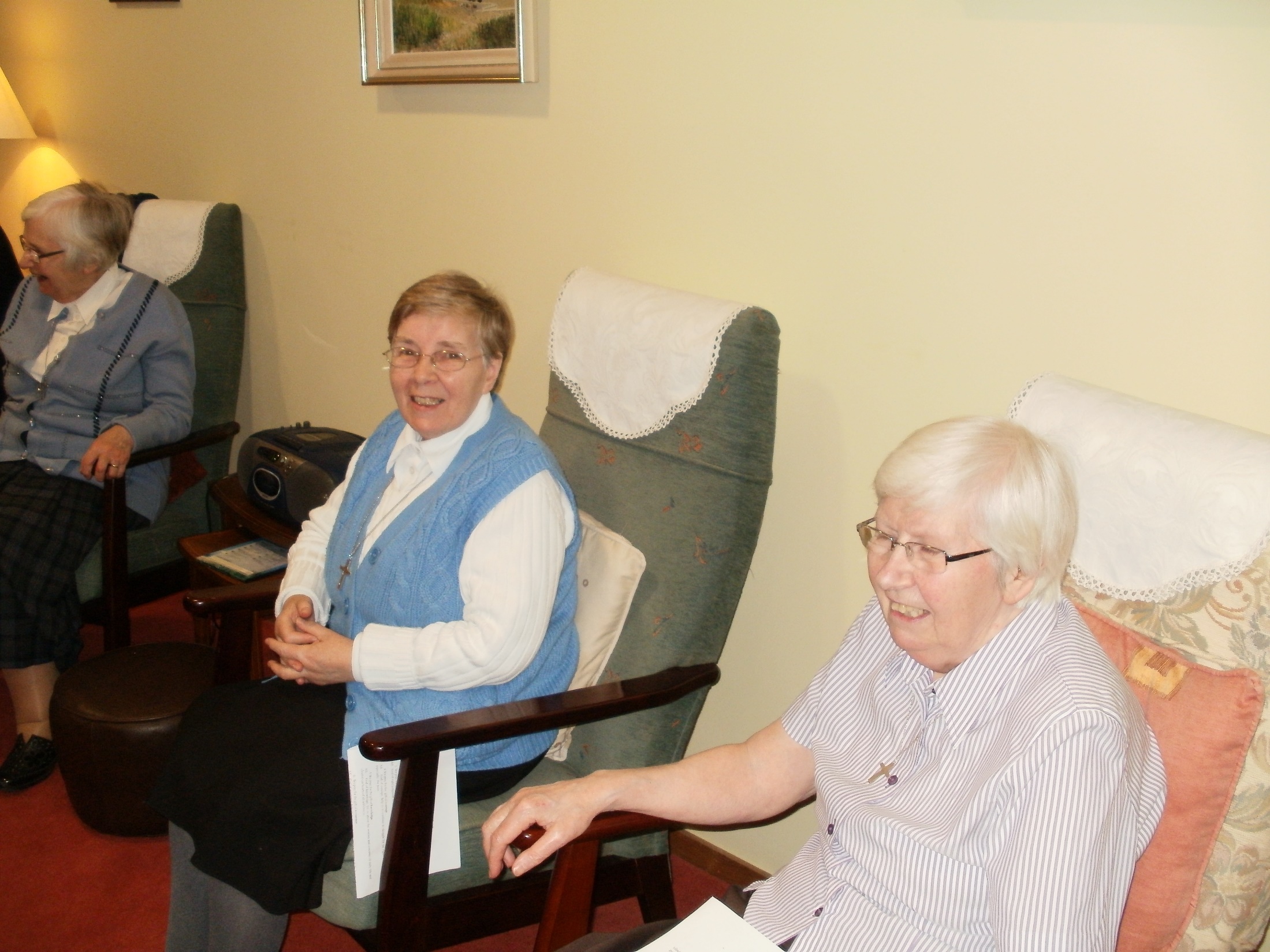 Junto a Ti, buscare outro mar
Junto a Ti buscarei outro mar
Close to you, I will find other seas.
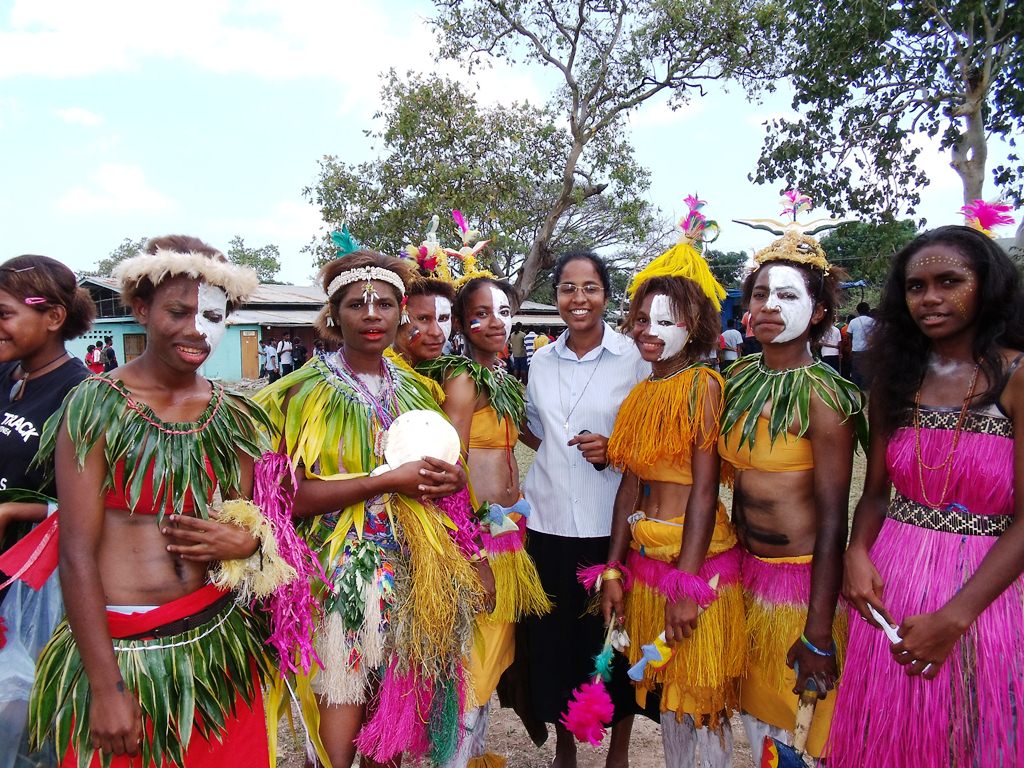 Junto a ti buscare outro mar
Junto a Ti, buscarei outro mar.
Close to you, I will find other seas.
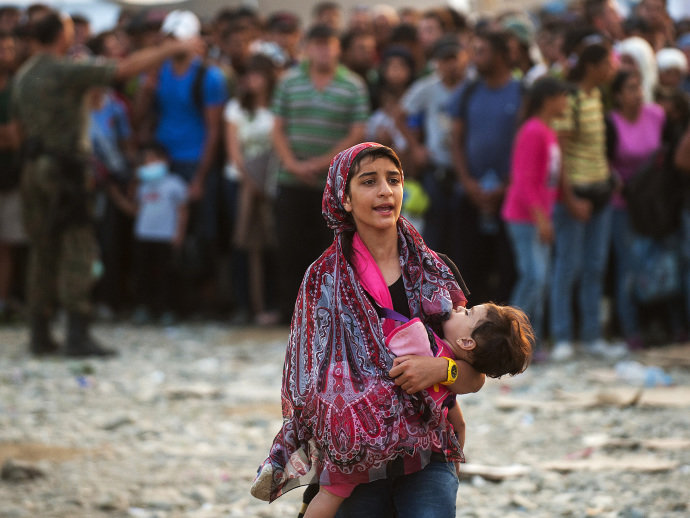 Junto a ti buscare outro mar
Junto a Ti, buscarei outro mar.
Close to you, I will find other seas.
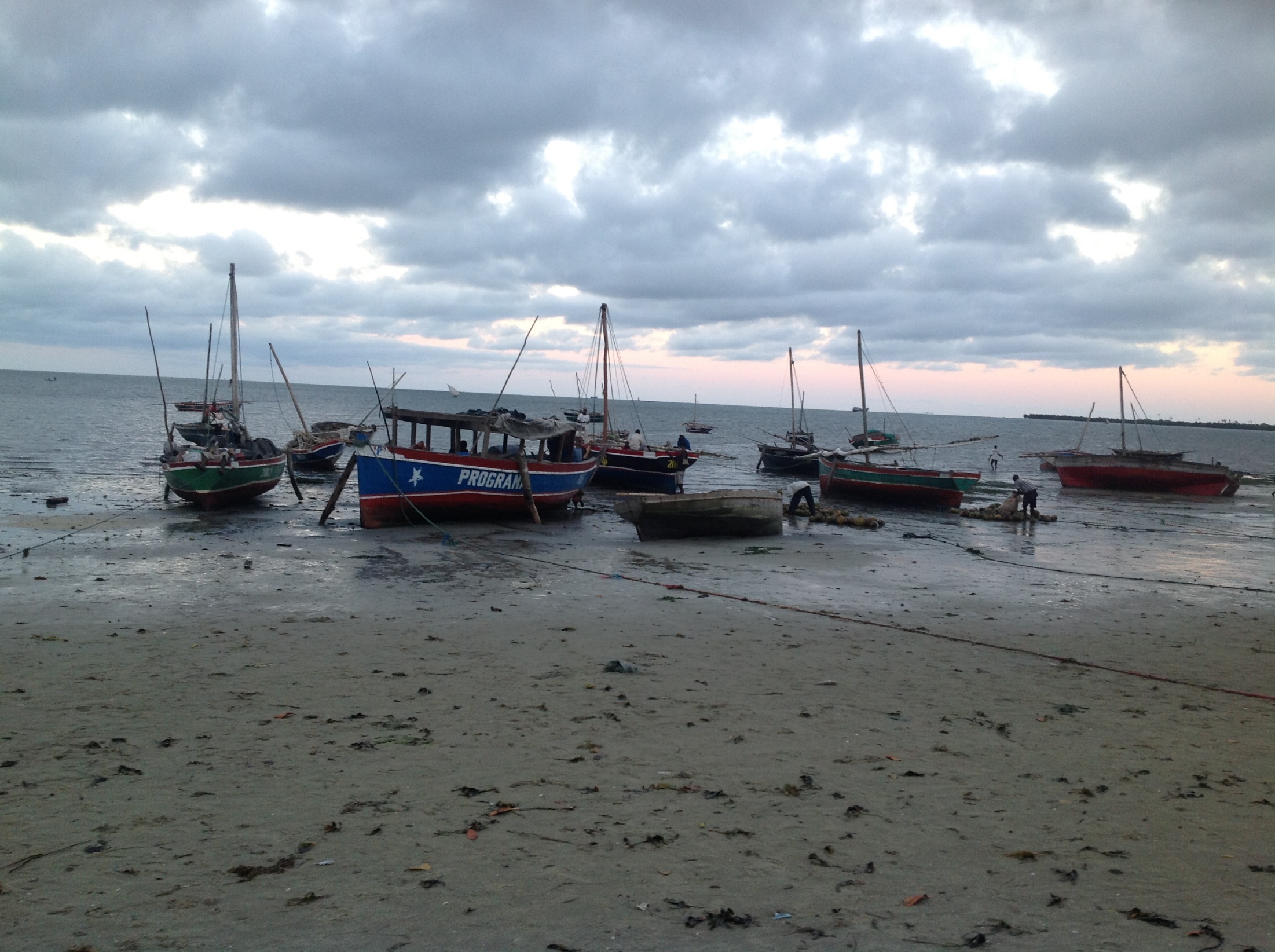